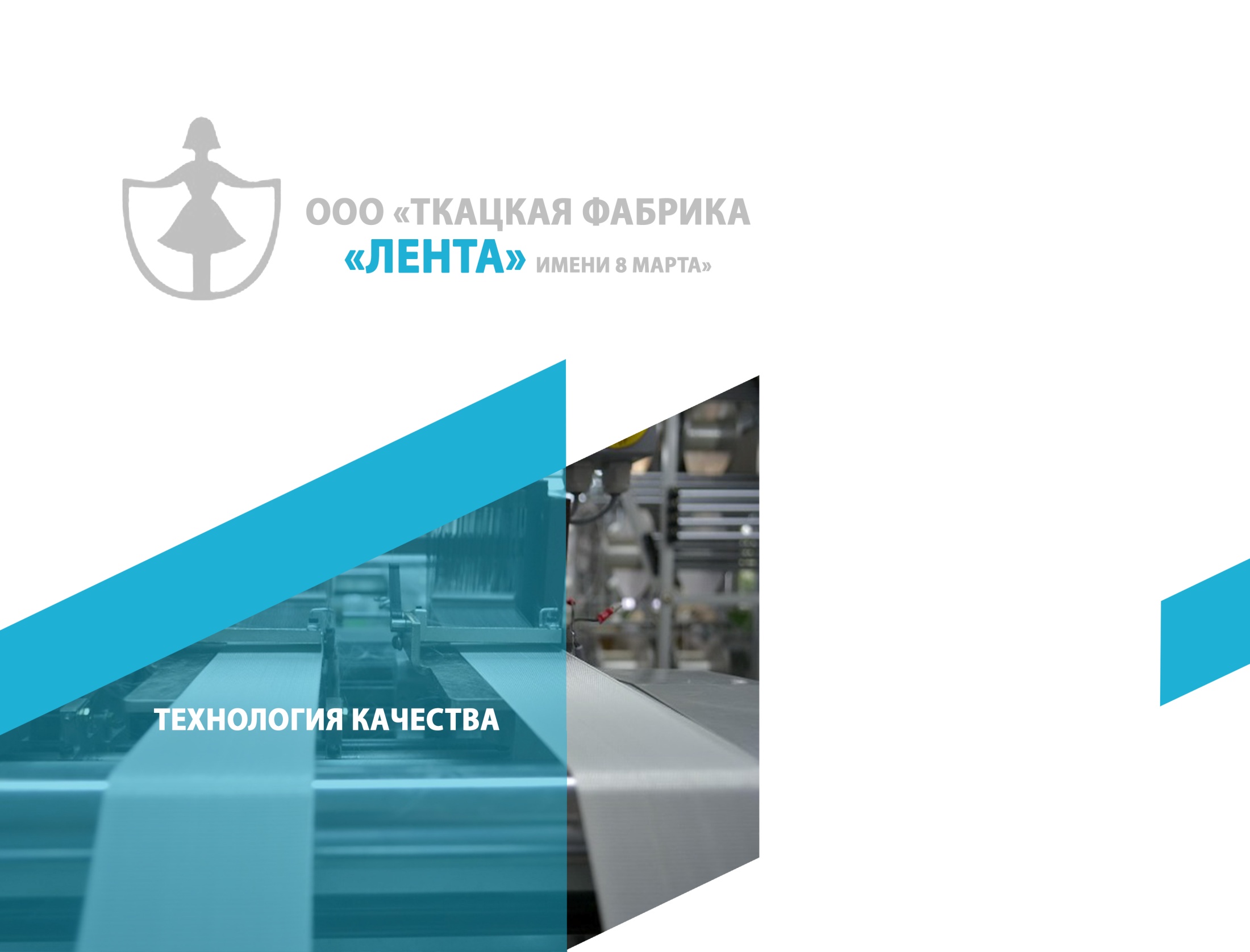 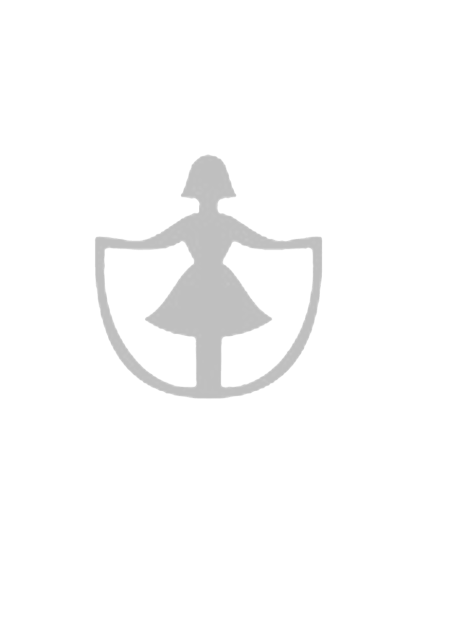 О КОМПАНИИ
ООО «Ткацкая фабрика «Лента» имени 8 марта» начала свою деятельность в 2011 г., основывая работу на базе ОАО «Лента», история которой началась в 1961 г. 

Официальное открытие Инсарской лентоткацкой фабрики состоялось 1 января 1961 года. Запуск производства совпал с Международным праздником трудящихся женщин – 8 Марта, так фабрика получила название Инсарской лентоткацкой фабрики имени 8 Марта (ОАО «Лента» с 12 ноября 1992 г.). 
В 2012 году, в рамках модернизации и расширения производства, в дополнение к уже имеющимся станкам было закуплено новое оборудование производства немецкой фирмы Mageba. 

Общество с ограниченной ответственностью «Ткацкая фабрика «Лента» имени 8 марта» является одним из лидеров рынка по продаже лентоткацких изделий промышленного назначения, в частности стеклоленты.
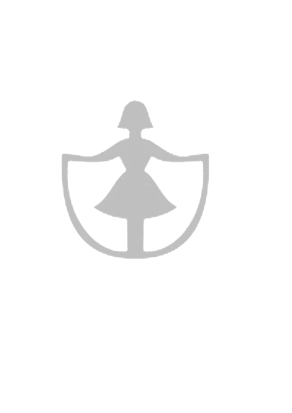 ПРЕИМУЩЕСТВА
Мы созданы, чтобы производимый нами продукт, соответствовал наивысшим требованиям клиента.
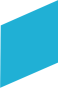 Мы постоянно внедряем новые технологии производства и производим модернизацию оборудования.
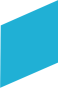 Сотрудничество с нами - перспективный и надежный уровень отношений.
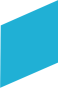 Наша работа проверена временем и мы гордимся своей историей.
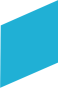 Высокое качество и стабильность - вот залог успеха нашей компании.
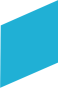 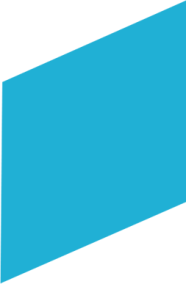 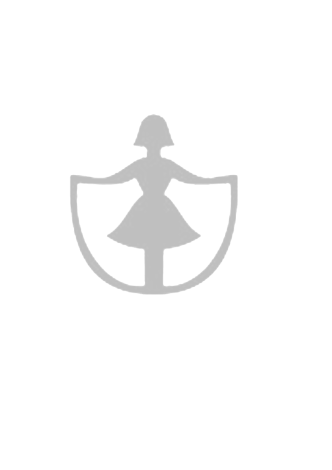 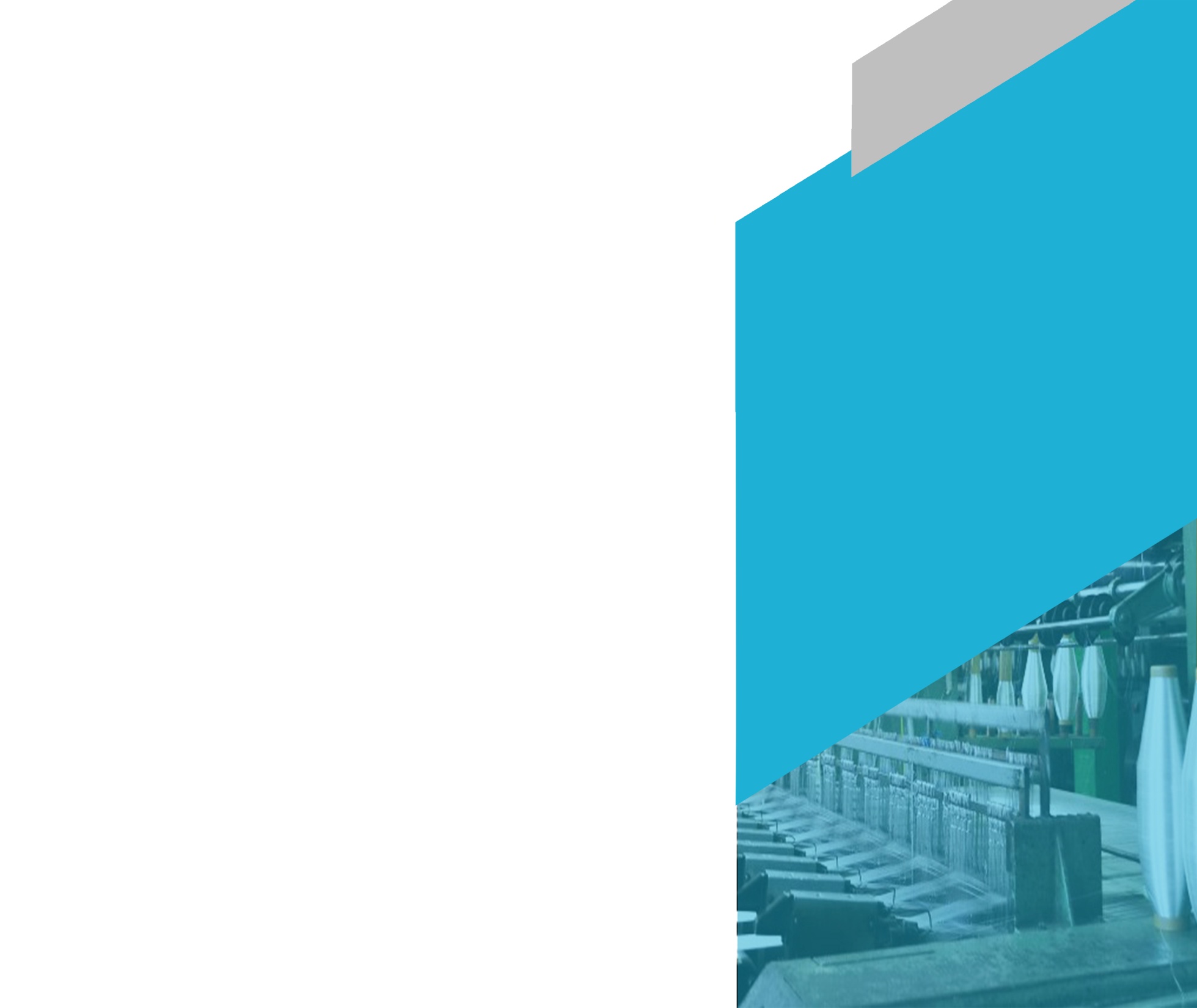 Обзор продукции
ПРИМЕНЕНИЕ 

Стеклоленты ЛЭСБ применяются для изготовления обмоток электрических машин, аппаратов, проводов и в арматуре кабельных изделий.
ЛЕНТЫ 
ЭЛЕКТРОИЗОЛЯЦИОННЫЕ ИЗ СТЕКЛЯННЫХ НИТЕЙ С БЕСЧЕЛНОЧНЫХ СТАНКОВ МАРКИ ЛЭСБ
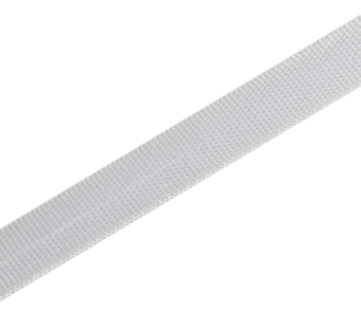 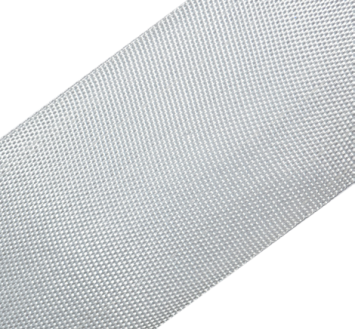 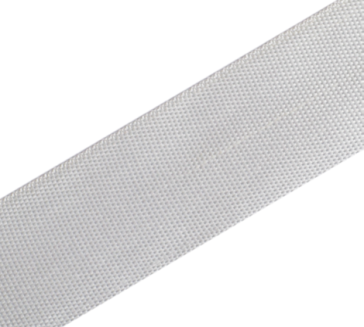 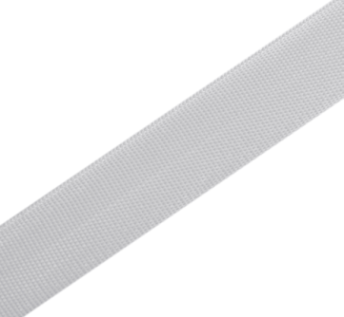 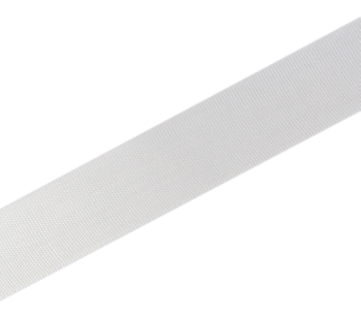 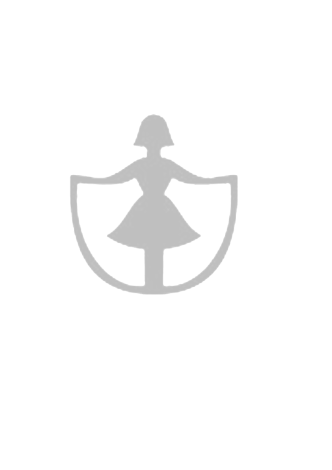 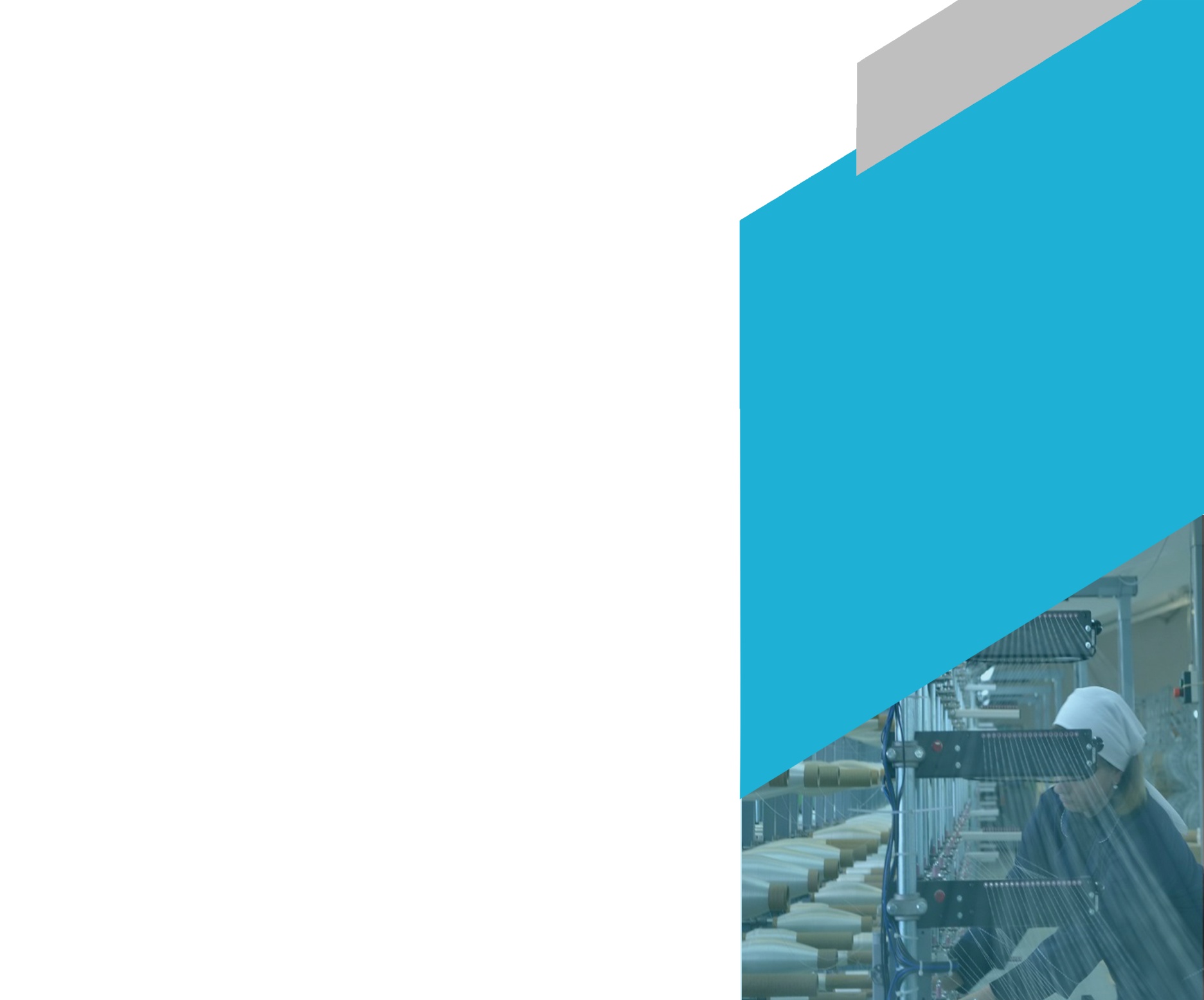 ПРИМЕНЕНИЕ 

Стеклоленты ЛЭС применяются для изготовления обмоток электрических машин, аппаратов и проводов.
ЛЕНТЫ ЭЛЕКТРОИЗОЛЯЦИОННЫЕ ИЗ СТЕКЛЯННЫХ НИТЕЙ 
С ЧЕЛНОЧНЫХ СТАНКОВ МАРКИ ЛЭС
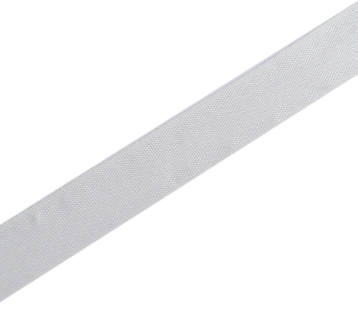 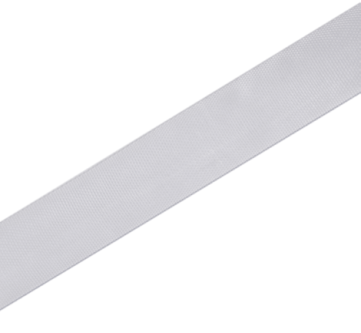 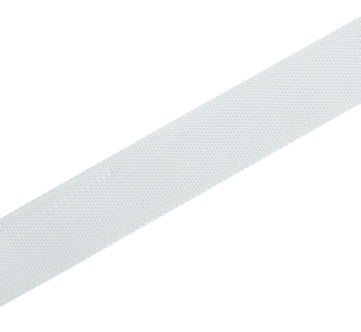 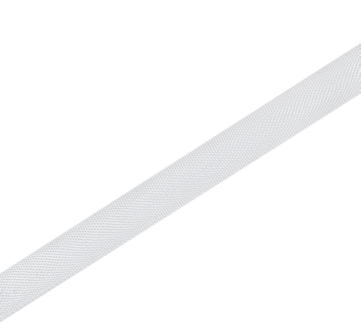 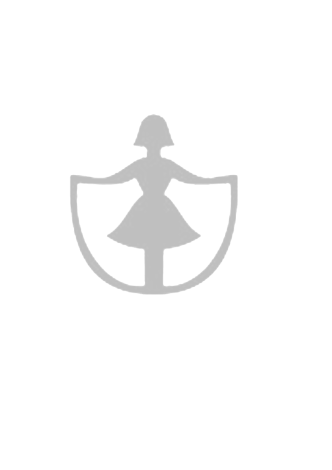 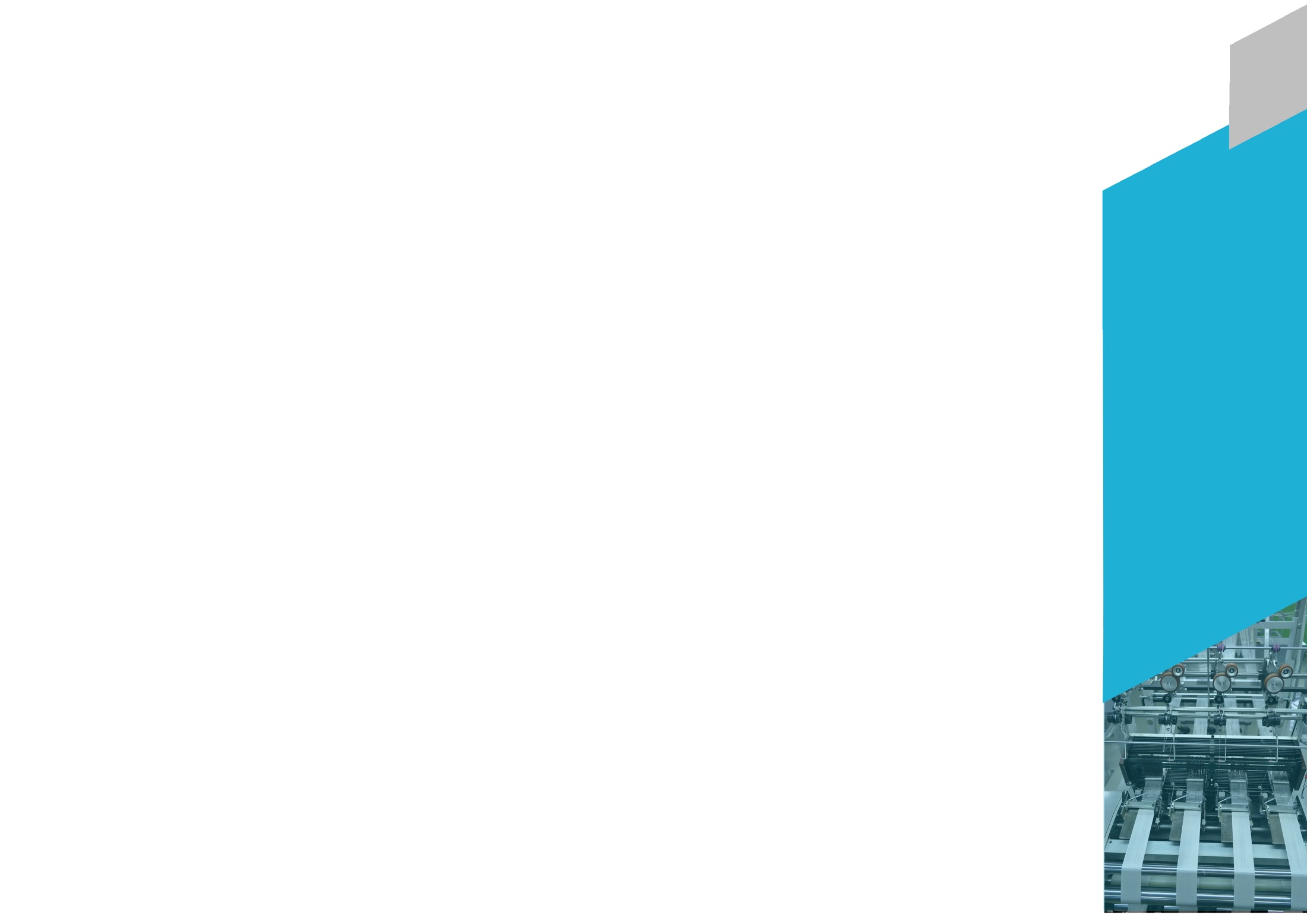 ЛЕНТЫ
ЭЛЕКТРОИЗОЛЯЦИОННЫЕ СТЕКЛОПОЛИЭФИРНЫЕ
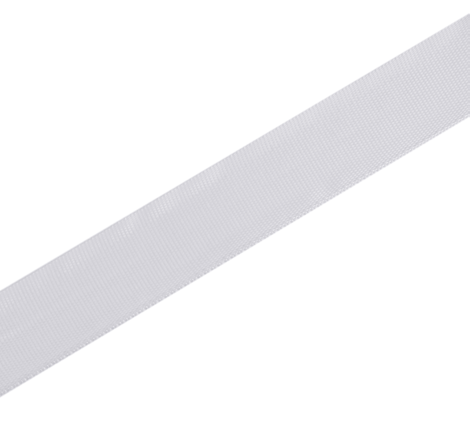 ПРИМЕНЕНИЕ 
Стеклоленты ЛЭСП применяются для 
опрессовки изоляции обмоток 
электродвигателей.
МИТКАЛЕВАЯ ЛЕНТА
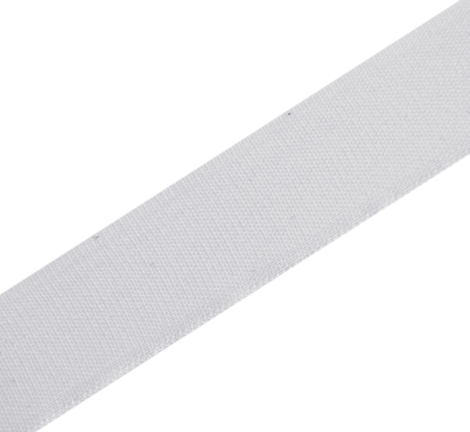 ПРИМЕНЕНИЕ 
Миткалевые ленты применяются в 
электротехнических изделиях и для
изготовления изоляционных лент.
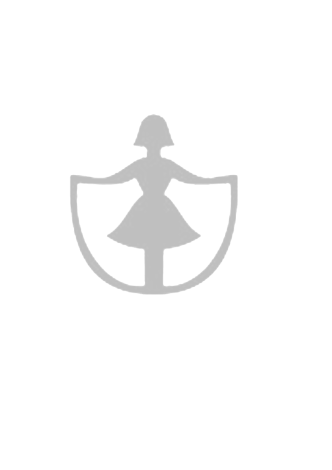 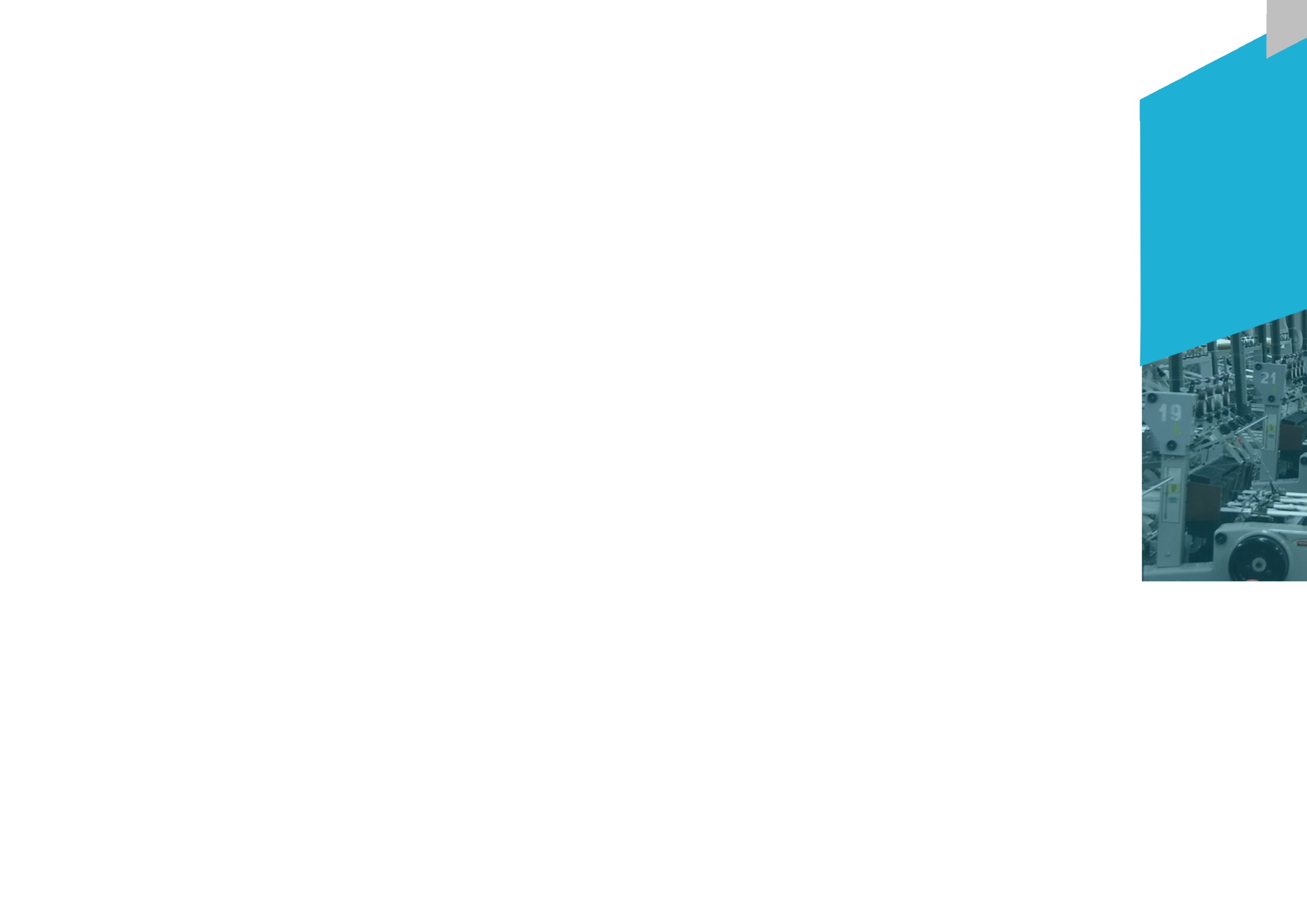 КИПЕРНАЯ ЛЕНТА
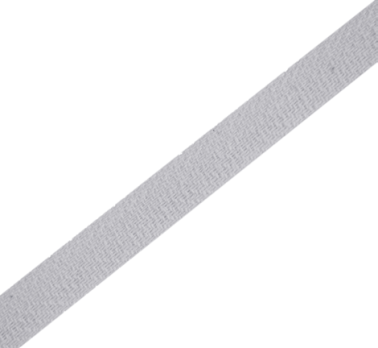 ПРИМЕНЕНИЕ 
Киперные ленты применяются в электротехнических изделиях и для изготовления изоляционных лент.
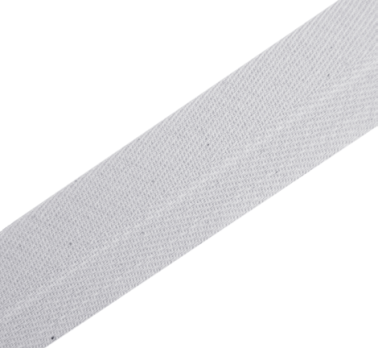 ТАФТЯНАЯ ЛЕНТА
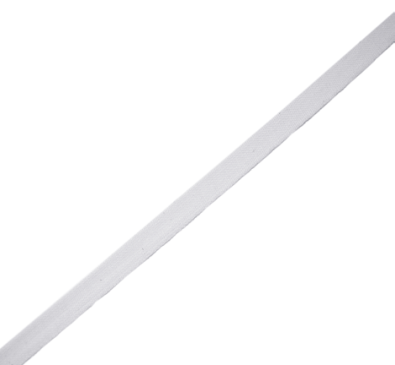 ПРИМЕНЕНИЕ 
Тафтяные ленты применяются в электротехнических изделиях и для изготовления изоляционных лент.
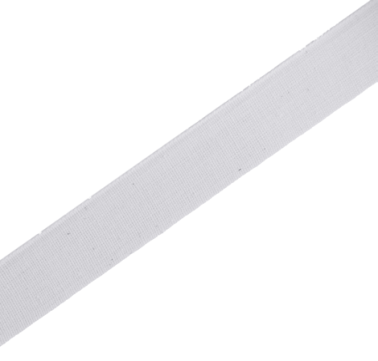 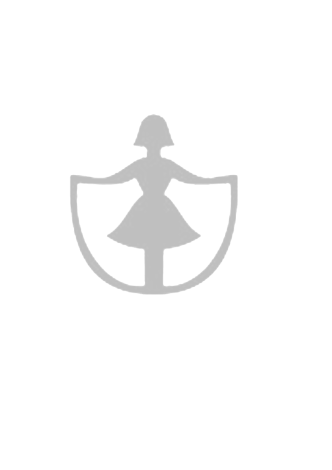 ЛЕНТА СШИВОЧНАЯ
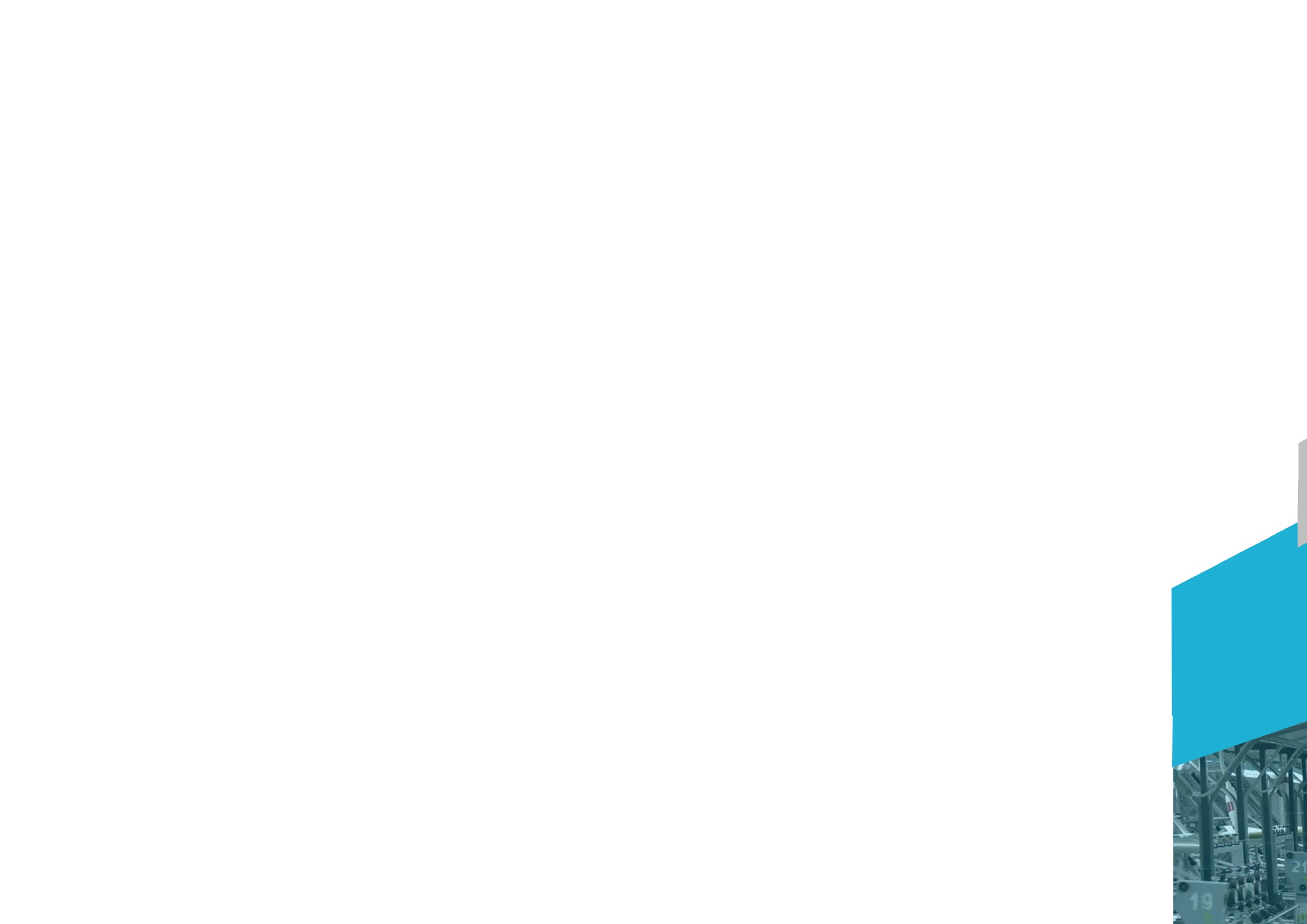 ПРИМЕНЕНИЕ 
Применяются в 
мукомольной 
промышленности.
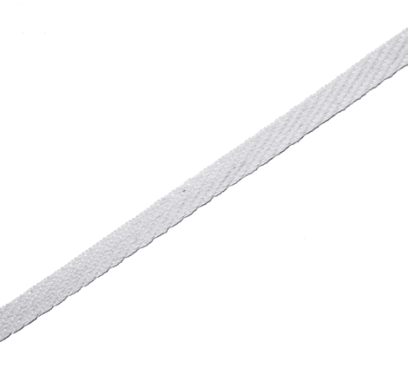 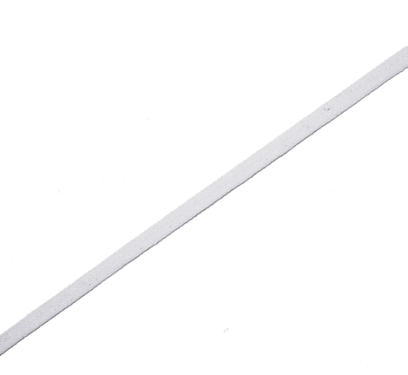 ШНУР-ЧУЛОК
ХЛОПЧАТОБУМАЖНЫЙ
МАРКИ ШЧХБ
ПРИМЕНЕНИЕ 
Применяются для электроизоляции и изделий спецназначения.
ЛЕНТА ОКАНТОВОЧНАЯ
ПРИМЕНЕНИЕ 
Применяются в обувной промышленности.
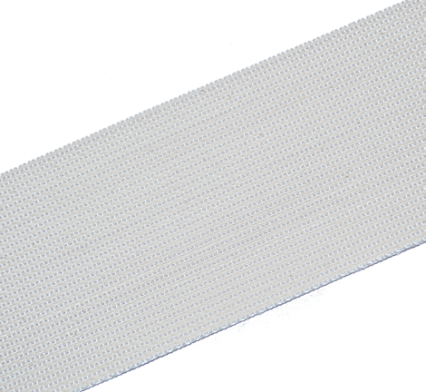 ЛЕНТА 
ТРАНСПОРТЕРНАЯ
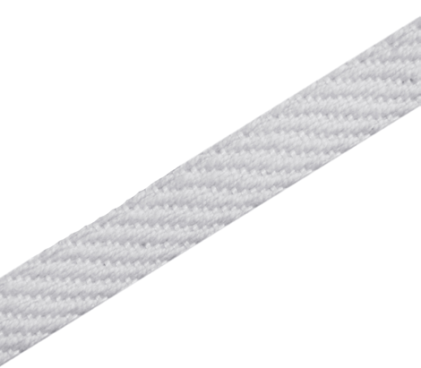 ПРИМЕНЕНИЕ 
Применяются для птицефабрик, 
в качестве яйцесборника.
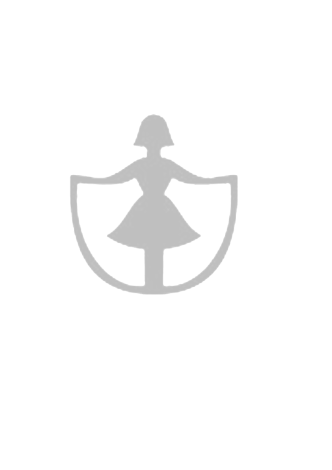 " ГЕОРГИЕВСКАЯ ЛЕНТА и ТРИКОЛОР"
ТЕХНИЧЕСКИЕ ХАРАКТЕРИСТИКИ
"Триколор 25"Ширина мм 25Линейная плотность 4,7К-во нитей 138"Триколор 35"Ширина мм 35Линейная плотность 6,6К-во нитей 200
ТЕХНИЧЕСКИЕ ХАРАКТЕРИСТИКИ
"Георгиевская лента 25"Ширина мм 25Линейная плотность 2,7К-во нитей 139"Георгиевская лента 35"Ширина мм 35Линейная плотность 6,6К-во нитей 200
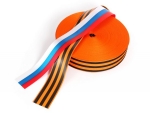 "ЛЕНТА РЕМЕННАЯ"
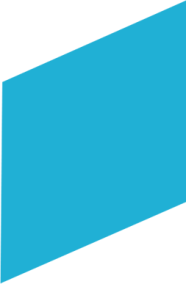 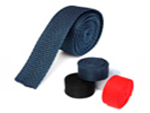 ЛЕНТЫ ПРИМЕНЯЮТСЯ:
- для отделки мебели (матрацев и др);- для отделочных работ автомобилей;- страховых ремней для детстких колясок;- для пошива ручек хозяйственных сумок;- для ремней школьных ранцев.
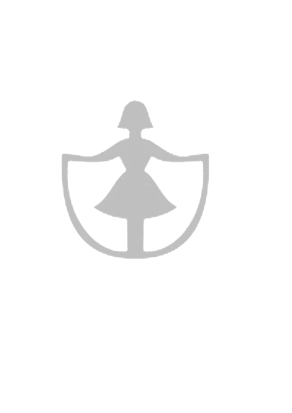 ПРИМЕРЫ ПРИМЕНЕНИЯ
При производстве кабеля.
• Стеклянная лента служит в качестве температуростойкой подушки для нефтепогружных кабелей со свинцовой оболочкой.
Марки кабеля: КЭСБП-230, КПвСБП-180.
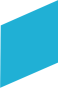 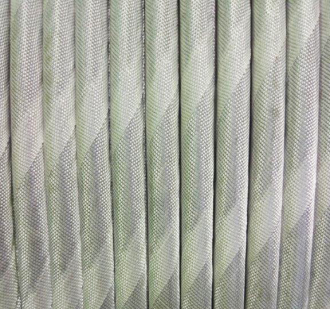 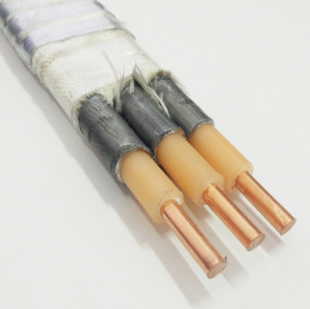 • Стеклолента (ЛЭСБ) применяется при изготовлении силовых кабелей с пониженной горючестью (не распространяющих горение) с пластмассовой изоляцией и СПЭ изоляцией.
Стеклолентой обматывается сердечник при скрутке на линии для дальнейшего наложения на него пластиката.
При производстве электроизделий
• Кабельные муфты комплектуются стеклолентой, используемой для бандажа межфазного заполнителя в соединительных муфтах. Так же используются в комплектации уплотнителей кабельных проходов (УКПТ) для армирования и бандажа ленты-герметика.
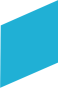 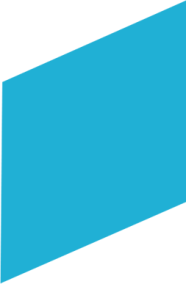 При производстве трансформаторов 
• Киперная, тафтяная ленты используются непосредственно в производстве трансформаторов, при изготовлении обмоток трансформатора, для замотки сердечников, производстве изоляции, а также как технологический материал – для стяжки при производстве различных изоляционных деталей трансформаторов.
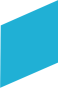 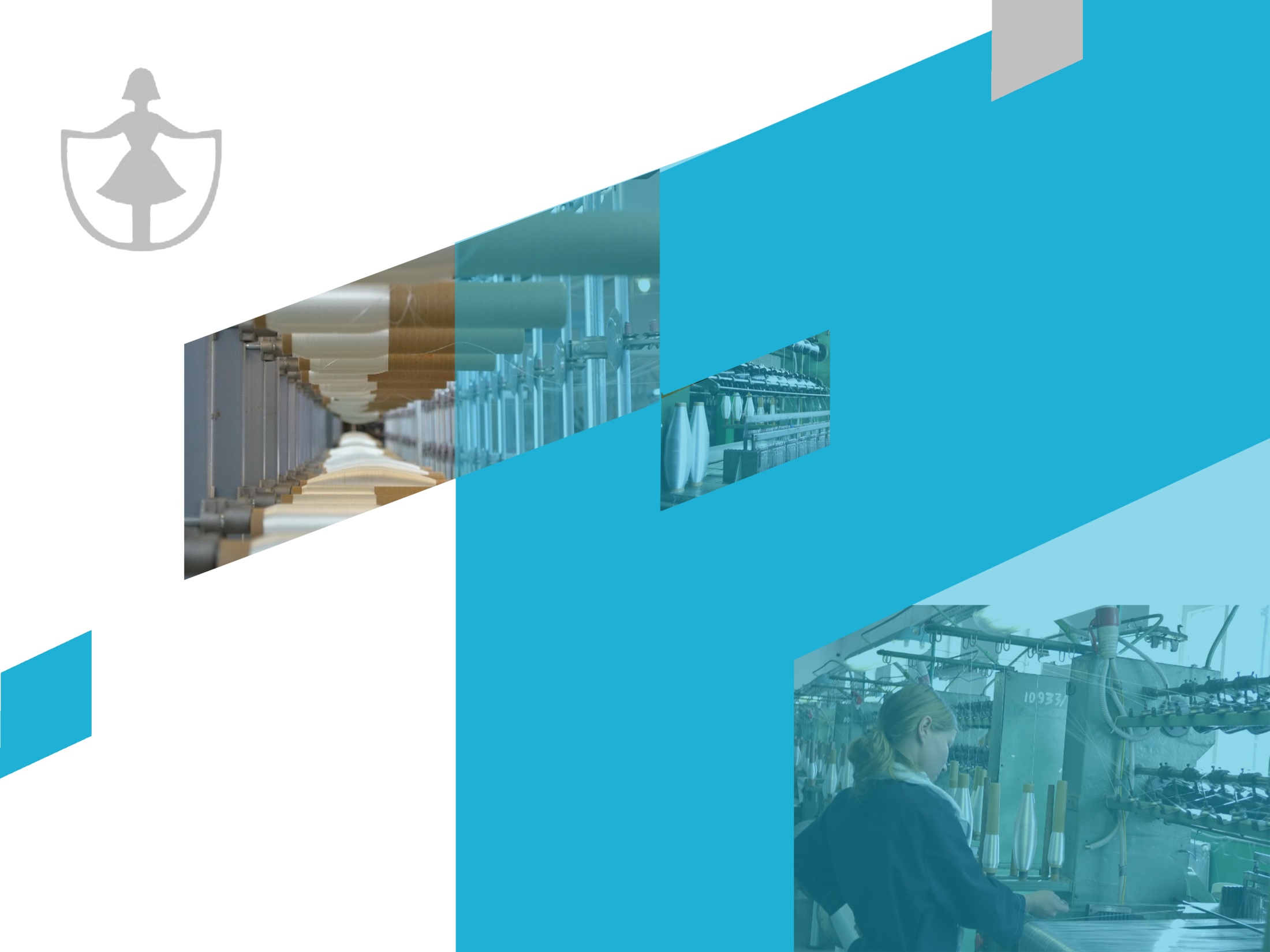 АДРЕС 
431430, Мордовия, Инсарский район, 
г. Инсар, ул. Советская, 68Телефон/Факс: приемная (83449) 2-10-41, (8342) 24-25-41 доб. (2131)e-mail: steclolenta@mail.ru                 Сайт: lenta8marta.com